Tetracycline Stain
Tetracycline Stain
Tetracycline is in taken while teeth development discoloration can occur 
Tetracycline have an affinity for mineralized tissues and are absorbed by the bones and teeth
Tetracycline Stain
Stain develops or originates from within the tooth, discoloration of the dentin reflects through the enamel
Endogenous Intrinsic Stain
Stain can not be removed by scaling
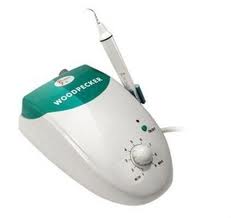 Tetracycline
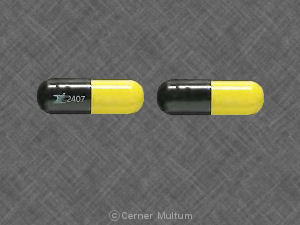 Antibiotic 
Infection
Malaria
Acne
Gum Infection
Tetracycline Stain
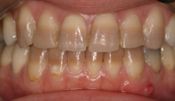 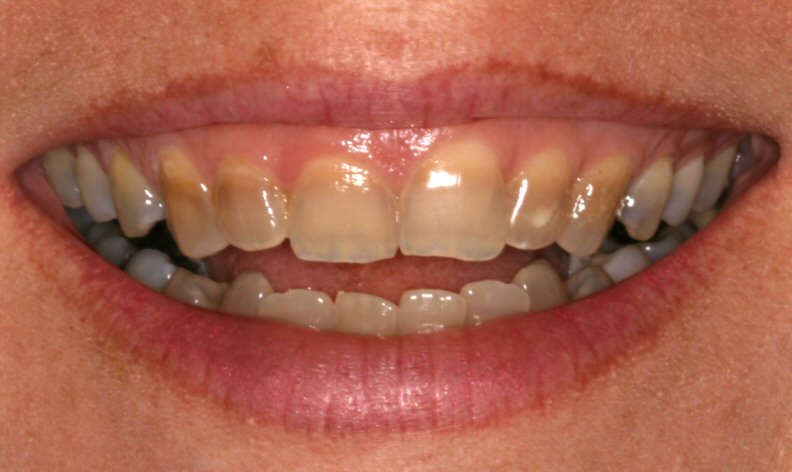 Tetracycline Stain
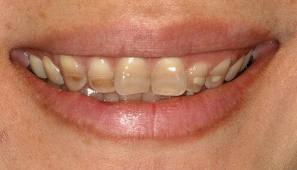 Pregnant Woman
Tetracycline transferred through the placenta and enter the fetal circulation
This effect occurs during mineralization of the primary teeth beginning at about 4 months of gestation
Infant –Early Childhood
Mineralization of the permanent teeth starts at birth and continues into adolescence
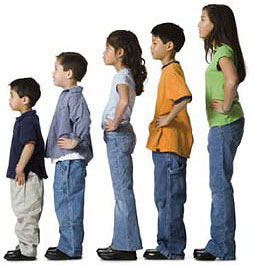 Discoloration
Discoloration may be generalized or limited to specific parts of individual teeth that were developing at the time of administration of the antibiotic
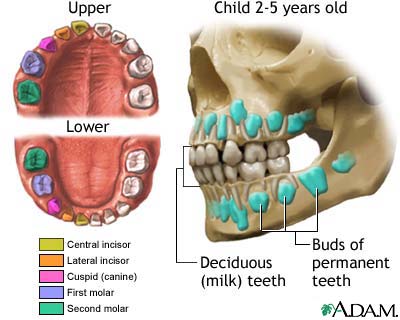 No tetracycline
Pregnant woman
Infant –until 12
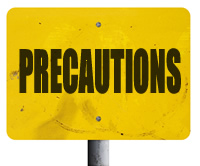 Dental Hygienest
Inform the patient 
Whitening 
Recommend Veneers
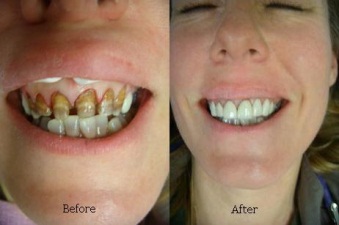